Research in ACTION
Overview of UAF Research and Creative Activities
Mark D. Myers
Vice Chancellor for Research
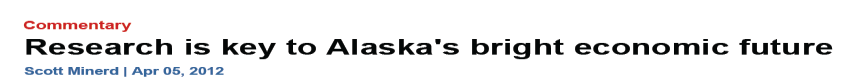 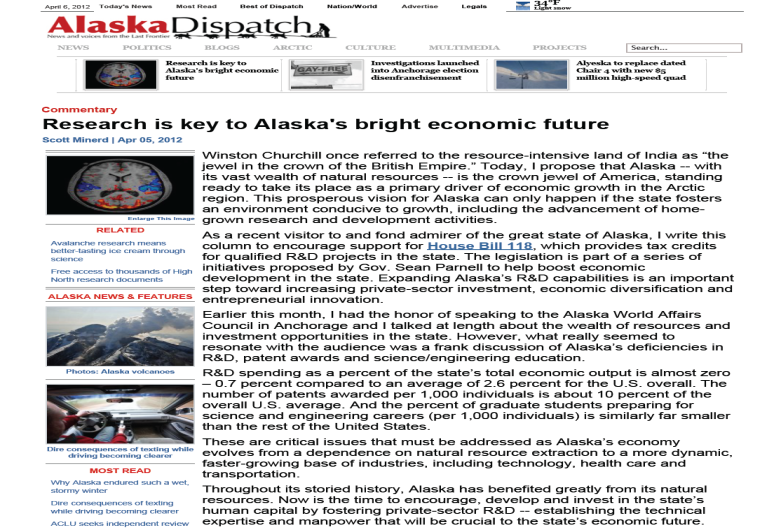 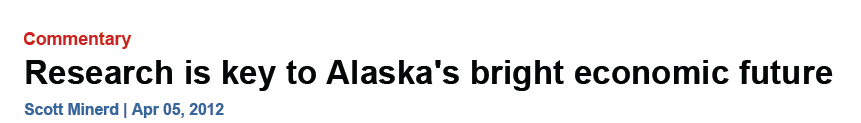 Scott Minerd,Chief Investment Officer 
and a Managing Partner of Guggenheim Partners, LLC, a privately held global financial services firm with more than $125 billion of assets under management.
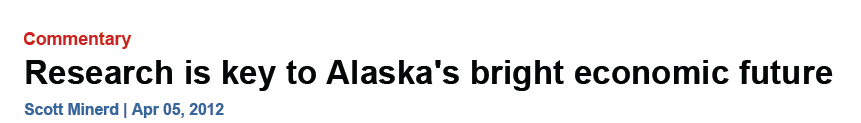 “Today, I propose that Alaska – with its vast wealth of natural resources -- is the crown jewel of America, standing ready to take its place as a primary driver of economic growth in the Arctic region. This prosperous vision for Alaska can only happen if the state fosters an environment conducive to growth, including the advancement of homegrown research and development activities.”
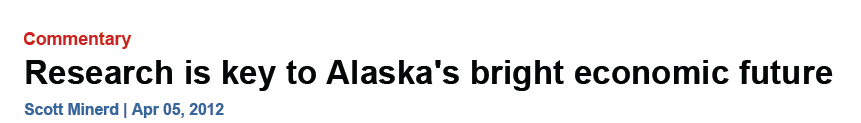 “Earlier this month, I had the honor of speaking to the Alaska World Affairs
Council in Anchorage and I talked at length about the wealth of resources and
investment opportunities in the state. However, what really seemed to
resonate with the audience was a frank discussion of Alaska’s deficiencies in
R&D, patent awards and science/engineering education.”
“R&D spending as a percent of the state’s total economic output is almost zero – 0.7 percent compared to an average of 2.6 percent for the U.S. overall. The number of patents awarded per 1,000 individuals is about 10 percent of the overall U.S. average. And the percent of graduate students preparing for science and engineering careers (per 1,000 individuals) is similarly far smaller than the rest of the United States.”
5
UA Strategic Direction Initiatives
Student Achievement and Attainment
Productive Partnerships with Alaska’s Schools
Productive Partnerships with Alaska’s Public and Private Industries
Research and Development to Help Build and Sustain Alaska’s Communities and Economic Growth
Accountability to the People of Alaska
6
Favorable Characteristics of Research as an Economic Enterprise
Stable

Environmentally Benign

Non-Competitive with Other Industry

Fosters economic activity in support industries
Labor Intensive

High Wages and Good Benefits

Year-Round Employment

Diverse Job Mix

High Resident Job Share
7
UAF Research Supports Alaska
FY12 ICR Distribution $25M
Percentage and Amount
8
[Speaker Notes: The 12% ICR to Statewide makes up xxx% of the annual budget]
Research Capacity at Alaska’s Land, Sea and Space Grant University
9
[Speaker Notes: Land, Sea and Space Grant university
Principal research center for the Alaska statewide university system, and emphasizes high-tech, high latitude research
UAF research expenditures have grown from $99.1 million in FY02 to $122 million in FY11.
In FY12 $115.36 million Research and Development grant money was awarded to UAF
UAF is a 2,250-acre campus with research conducted statewide]
Research Ties to Economic Development
Energy
Minerals
Agriculture
Fisheries
Sustainable Forestry
Wildlife Management
Pioneering Emerging Technologies for Earth and Resource Evaluation
Unmanned Systems
Adaptive Resource Management
Environmental Assessment
Computational Modeling of Complex Systems
Sustaining Communities
Natural Hazards
Commercialization of Intellectual Property
11
Research Partnerships
International partnerships from pole to pole

National partnerships with federal agencies and leading US research universities

State agencies, communities and native organizations

Partnerships with NGOs, industry and business ranging from multi-national corporations to small business
12
Where in the world is UAF Research?
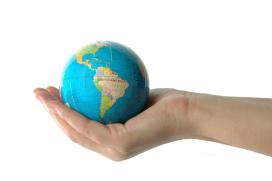 14
The UAF Office of Intellectual Property and Commercialization (OIPC)
15
[Speaker Notes: In FY12 OIPC reviewed 48 contracts and proposals for intellectual property language.  Further, OIPC executed 19 non-disclosure agreements, one collaborative research agreement, and one material transfer agreement.  OIPC filed three provisional patents and prepared three provisional patents in that year]
UAF Research is Diverse Yet Focused
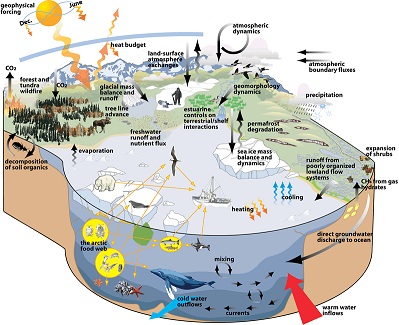 SPACE TO CONTINENTAL PLATES
16
[Speaker Notes: Increasing focus on economic development and sustainability of Alaska’s communities using interdisciplinary teams and partnerships]
From Certificates to PhDs and Beyond
Eight colleges and schools offering 
170 degrees and certificates 
129 disciplines

31% of Undergraduate students who received a bachelor’s degree completed a research, thesis or honors project in 2010 – 2011

1,324 UAF degrees conferred in 2012
17
[Speaker Notes: -Strong links to engaging K-12 in research creative and scholarly]
Graduate students are integral to research at UA
Four of the Ph.D.s were advised by UAA faculty of the joint Psychology Ph.D. program.
*Has medical school; **Carnegie Basic Classification.
UAF’s performance is shown as a yellow symbol.  The research peers used in this chart are listed in Table 2., above.  This chart is based on publications from a six-year period, January 1, 2006 to December 31, 2011.
[Speaker Notes: UAF’s performance is shown as a yellow symbol.  The research peers used in this chart are listed in Table 2., above.  This chart is based on publications from a six-year period, January 1, 2006 to December 31, 2011.]
Research Expenditure Sources for UAF and UAF Peers
The Future of UAF Research

Monitor funding changes to agencies and specific programs within agencies.  
Provide advice to researchers on where the best opportunities may exist.
Foster interdisciplinary research, as that is a focus of major federal programs.
Submit the best proposals possible. 
Partner with other universities for large grants. 
Submit funding requests to international and non-traditional funding agencies.
Strive to hire and retain the best possible faculty researchers.
Increase the focus on applied and translational research, to the extent that new funding streams (or increasing funding streams) for such research can be developed.
Continue to work with the State to identify areas where UA can meet state needs, with State support.
Continue to build our portfolio of commercially viable research.
Focus on partnerships and grants from industry.
Solve the research facility space limitation currently at 98% capacity.
UAF Growth Targets
UAF’s performance is shown as a yellow symbol.  The research universities used in this chart are listed in Table 4., above. This chart is based on publications from just one year, January 1, 2011 to December 31, 2011.
[Speaker Notes: UAF’s performance is shown as a yellow symbol.  The research universities used in this chart are listed in Table 4., above. This chart is based on publications from just one year, January 1, 2011 to December 31, 2011.]
UAF FY14 Capital Budget Research Requests
Partnership to Develop Statewide Energy Solutions

Research Chinook Salmon Production and Decline

Arctic Oil Spill Response through Science Technology Center

Enhanced Base Maps for Alaska
25
UAF Board of Regents Lunch PresentationsUAF Research in Action
Dr. McCoy – Research at the Geophysical Institute and the Alaska Satellite Facility

Dr. Mehner - Introduction to the Art of Da-ka-xeen Mehner

Dr. Hinzman – UAF research impact on the American Geophysical Union annual fall meeting

Mr. Walker – Recent Alaska’s Unmanned Aircraft Research
26